Applications of Proportions
Section 1.9
Objectives:
Use proportions to solve problems involving geometric figures. 

Use proportion and similar figures to measure objects indirectly.
Classwork:
Exploration: Applications of Proportions
Random Facts: Why learn this?
Proportions can be used to find the heights of tall objects, such as totem poles, that would otherwise be difficult to measure.
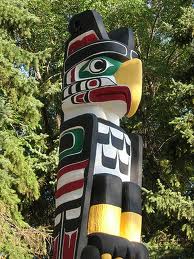 Definitions:
Similar figures have exactly the same shape, but not necessarily the same size.
Corresponding sides and corresponding angles are in the same relative position.
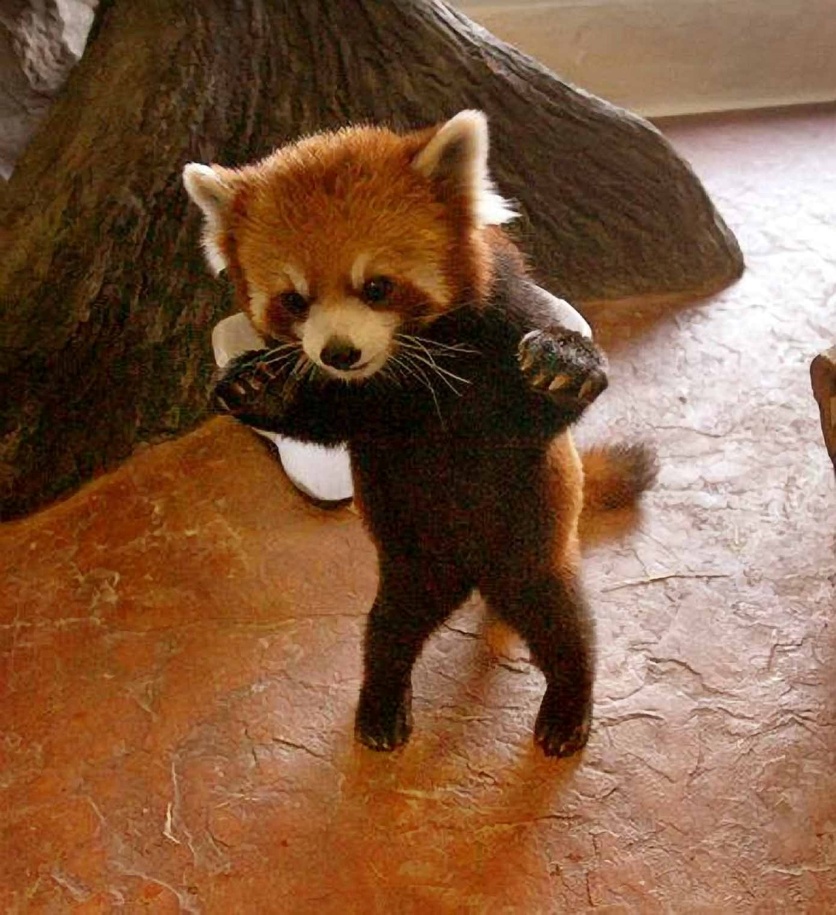 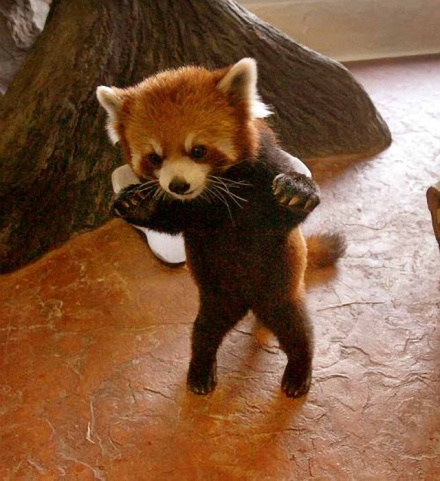 Similar Figures
Make sure corresponding vertices are in the same order.
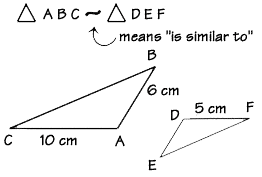 9 cm
W
Z
3 cm
A
D
2 cm
2 cm
6 cm
6 cm
B
C
3 cm
Y
X
9 cm
A corresponds to   W.
B corresponds to    X.
C corresponds to    Y.
D corresponds to    Z.
Corresponding angles:
9 cm
W
Z
3 cm
A
D
2 cm
2 cm
6 cm
6 cm
B
C
3 cm
Y
X
9 cm
Corresponding sides:
AB corresponds to WX.
BC corresponds to XY.
CD corresponds to YZ.
AD corresponds to WZ.
9 cm
W
Z
3 cm
A
D
2 cm
2 cm
6 cm
6 cm
B
C
3 cm
Y
X
9 cm
In the rectangles above, one proportion is      
     =           , or     =     .
3 9
AB WX
AD WZ
2 6
Example 1: Missing Measures in Similar Figures
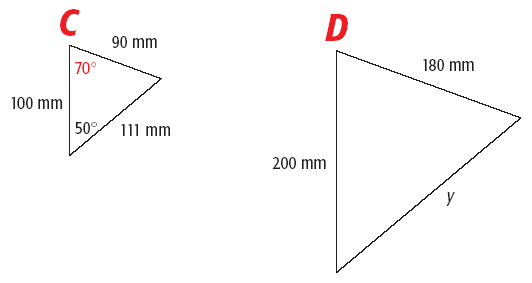 B
F
A
E
100y = 22,200
Angle D is congruent to angle C.
If angle C = 70°, then angle D = 70°
y = 22.2 mm
Example 1: Missing Measures in Similar Figures
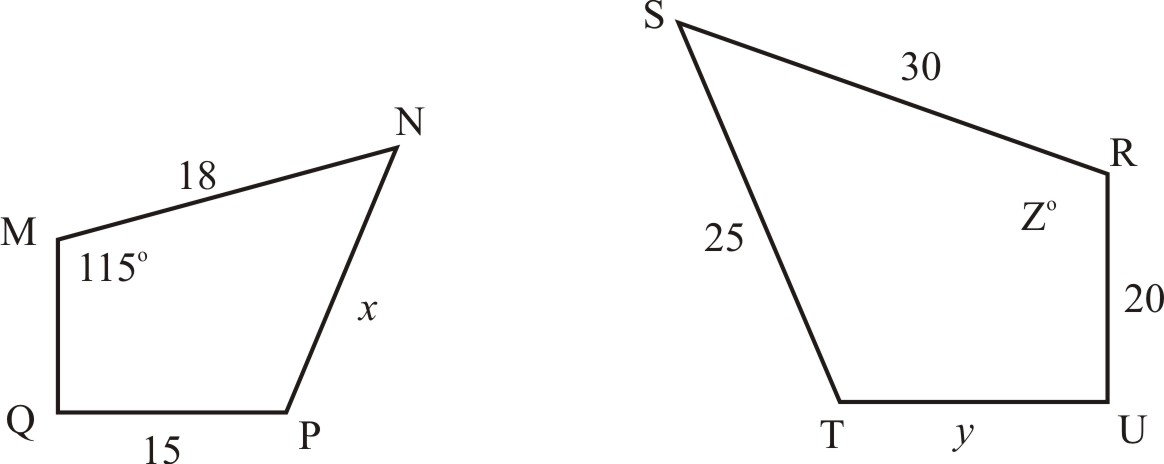 30x = 450
x = 15
18y = 450
Angle M is congruent to Z.
If angle M = 115°, then Z° = 115°
y = 25
Exit Ticket: (2 minutes)
List down as many pairs of real world items that appear to be similar figures. 

Examples:
A model airplane and the real airplane it represents.
A baseball and a basketball.
A photograph and its enlargement.
Homework:
Punchline 145
Homework:
1.9 Exercises

Examples: 1 – 4, 6, 7, 14 – 17
Indirect Measurement - solving a proportion involving similar triangles to find a length that is not easily measured.

If two objects form right angles with the ground, you can apply indirect measurement using their shadows.
Example 2
A totem pole casts a shadow 45 feet long.
At the same time, a 6 foot tall man casts a shadow that is 3 feet long.
Find the height of the totem pole.
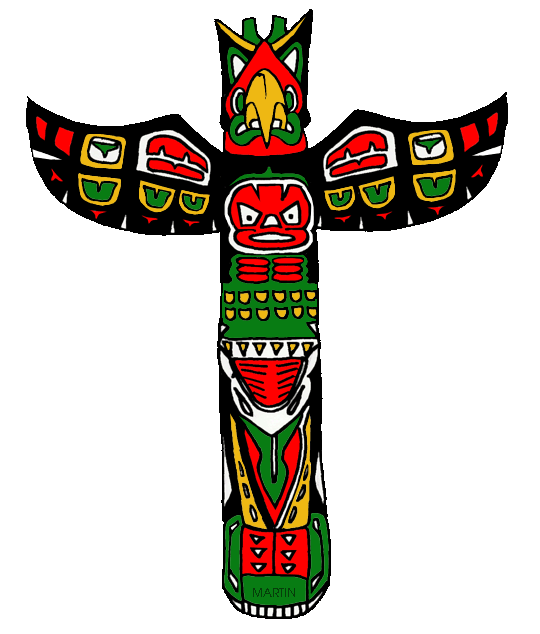 x ft
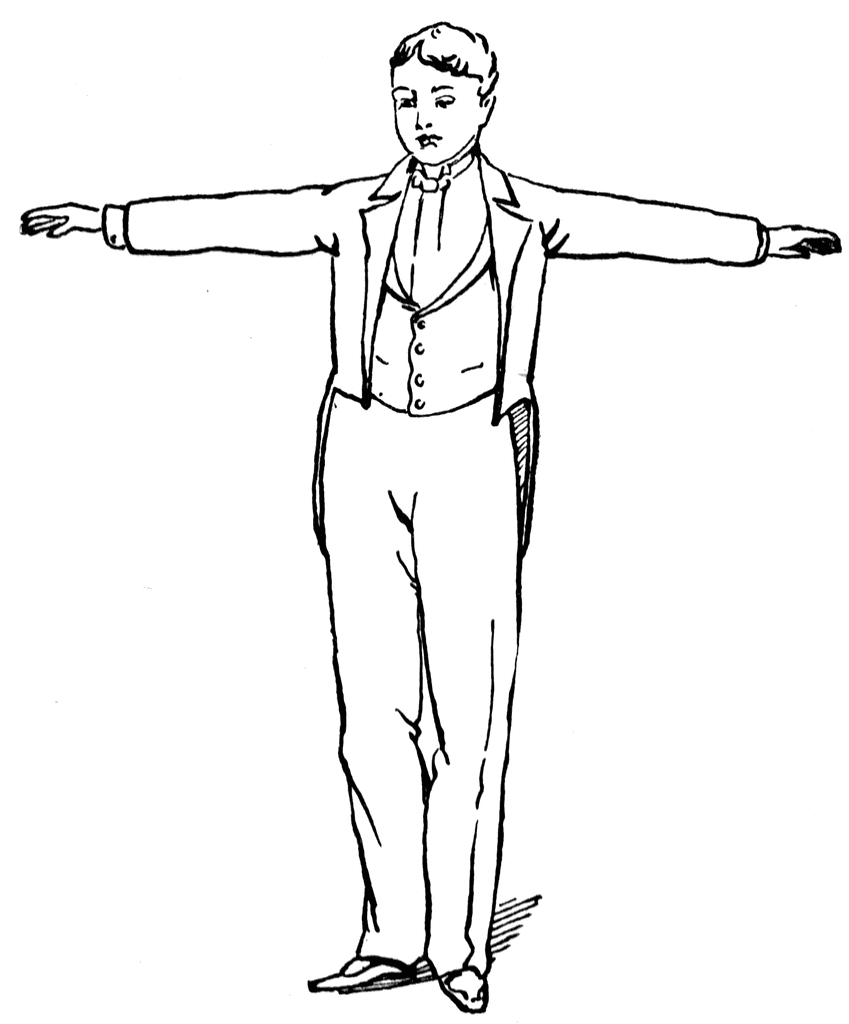 6 ft
45 ft
3 ft
3x = 270
The totem pole is 90 feet tall.
x = 90
Example 3: On your own
A flag pole casts a shadow that is 75 feet long.
At the same time, a 6 foot tall man casts a shadow that is 9 feet long.
Find the height of the flag pole.
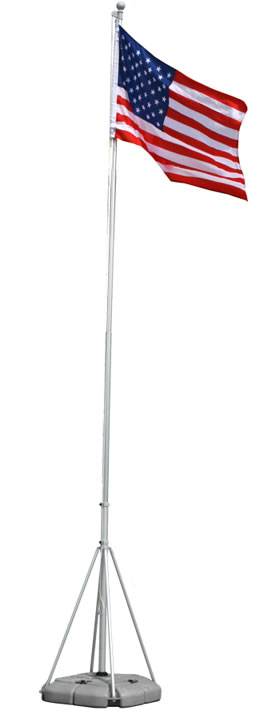 x ft
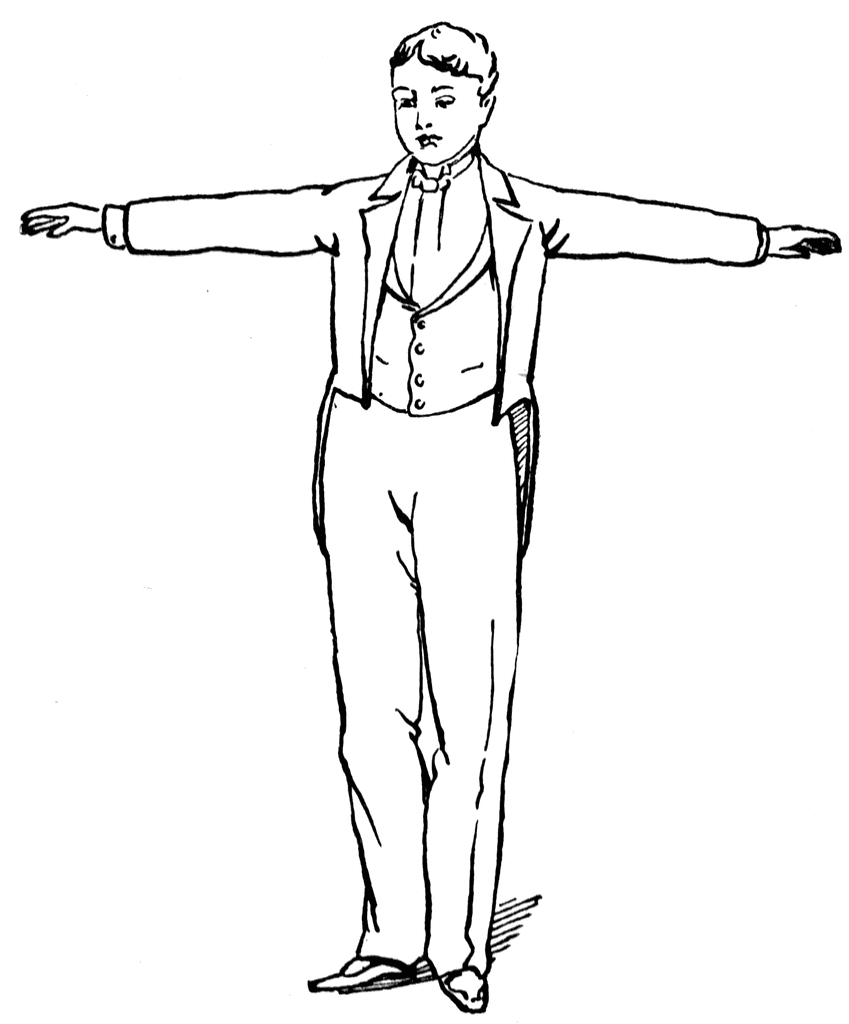 6 ft
75 ft
9 ft
9x = 450
The flag pole is 50 feet tall.
x = 50
Definition
If every dimension of a figure is multiplied by the same number, the result is a similar figure.

The multiplier is called a scale factor.
Example 4:
Every dimension of a 2 by 4 rectangle is multiplied by 1.5.
How is the ratio of the perimeters related to the ratio of the corresponding sides?
How is the ratio of the areas related to the ratio of the corresponding sides?
B
Multiply by 1.5
6 in
A
4 in
2 in
3 in
Example 4:
How is the ratio of the perimeters related to the ratio of the corresponding sides?
Perimeter of A = 12 in
Perimeter of B = 18 in
Ratio of perimeter: 12/18 = 2/3
Ratio of sides: 4/6 = 2/3
They are the same.
B
6 in
A
4 in
2 in
3 in
Example 4:
b) How is the ratio of the areas related to the ratio of the corresponding sides?
Area of A = 8 in²
Area of B = 18 in²
Ratio of areas: 8/18 = 4/9
Ratio of sides: 4/6 = 2/3
The ratios of the areas is the square                                                            of the ratio of the sides.
B
6 in
A
4 in
2 in
3 in
Example 5:
4 cm
Multiply by 0.5
2 cm
6 cm
A
3 cm
B
Example 5:
4 cm
2 cm
6 cm
A
3 cm
B
Exit Ticket (5 minutes)
If you know the lengths of the sides of two figures, how can you show that the figures are similar?

Draw two similar figures.
Homework:
1.9 Additional Practice Problems